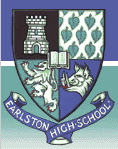 Buddy Scheme 2015 - 2016
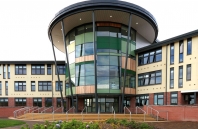 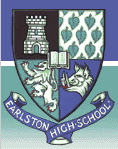 Why be a buddy?
An opportunity to contribute to and be involved in the whole life of the school
You can use the buddy experience in any application to show that you have the ability to work with and support others – UCAS/college/apprenticeship/employment
An opportunity to help the new S1 pupils – remember back to how you felt when you came into S1
Being a buddy can help develop your own team working skills and develop your own confidence
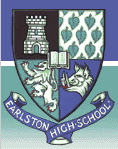 What we expect
You must act as a positive role model to the new S1s
You will meet regularly with your S1 to check in with how they are getting on
You are making a commitment to your S1 for the whole year
You will need to be able to recognise when your S1 may have a problem and seek the appropriate support
You will work directly with the Pupil Support Staff when supporting your S1
You should encourage your S1 to get involved in the life of the school by joining clubs and teams for example
You may have more than one S1
We may ask you to be a Super Buddy – this will involve you working with a S1 who requires additional support for whatever reason
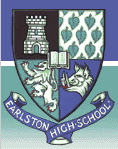 What do I do if I want to be a buddy?
Tell your Guidance Teacher if you wish to be a Buddy as soon as possible
The deadline is Friday